Новые образовательные технологии
ЛЭПБУК
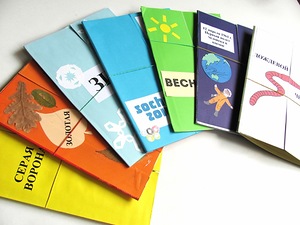 Виноградова О.В. 
Заместитель заведующей по воспитательной работе в МДОБУ ДСКВ № 10
"Лэпбук" (lapbook) - в дословном переводе с английского значит «наколенная  книга»
 (lap - колени, book - книга). Это такая небольшая папка, которую можно удобно разложить у себя на коленях и за один раз просмотреть все ее содержимое.
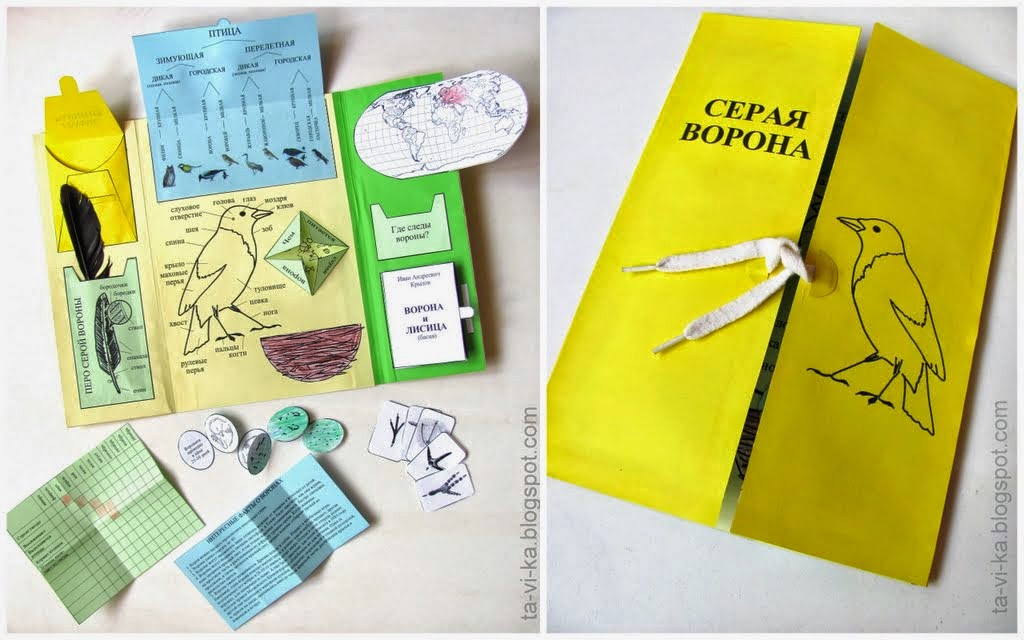 Последовательность работы над созданием ЛЭПБУКА
Выбор темы (тема может быть любой. Лучше получаются лэпбуки на частные темы)
Составляем план (лэпбук – это учебное пособие, а не просто книжка с картинками)
Рисуем макет – эскиз (что, где будет располагаться)
Пример плана на тему…
1. Познакомить ребенка со школьными понятиями: терминология, названия и имена.
2. Познакомить ребенка с правилами школьной жизни (дисциплина и т.п.).
3. Поговорить о безопасном пути от дома к школе.
4. Портфель школьника - что и для чего нужно, а что не нужно: сортировка.
5. Дать материал по празднованию 1 сентября и организации учебного процесса в других странах мира.
6. Дать понятие о том, что ждет на первых уроках в школе с помощью образцов учебников (для интереса - старинных, из детства пап и мам).
7. Для развития речи - пословицы.
8. Для поддержки интереса - календарь ожидания 1 сентября.
Пример макета - эскиза
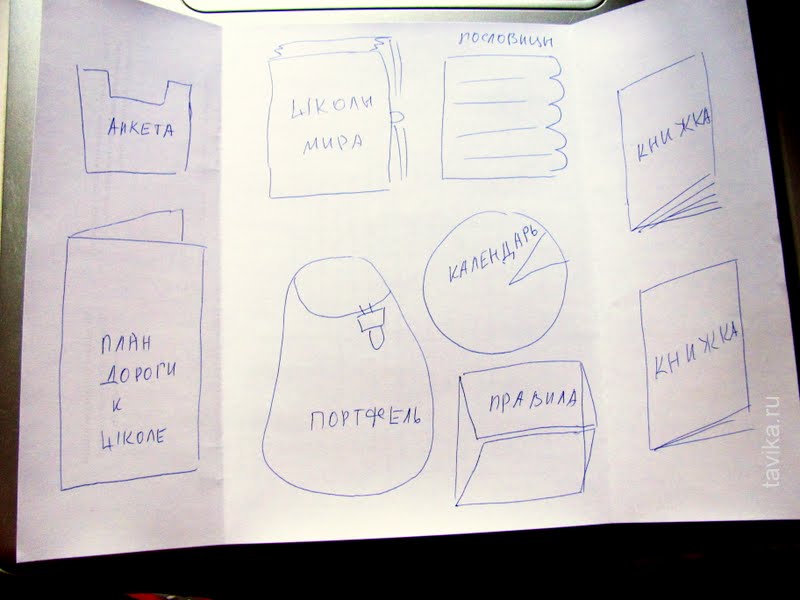 Элементы лэпбука или куда   «спрятать» информацию
Кармашки
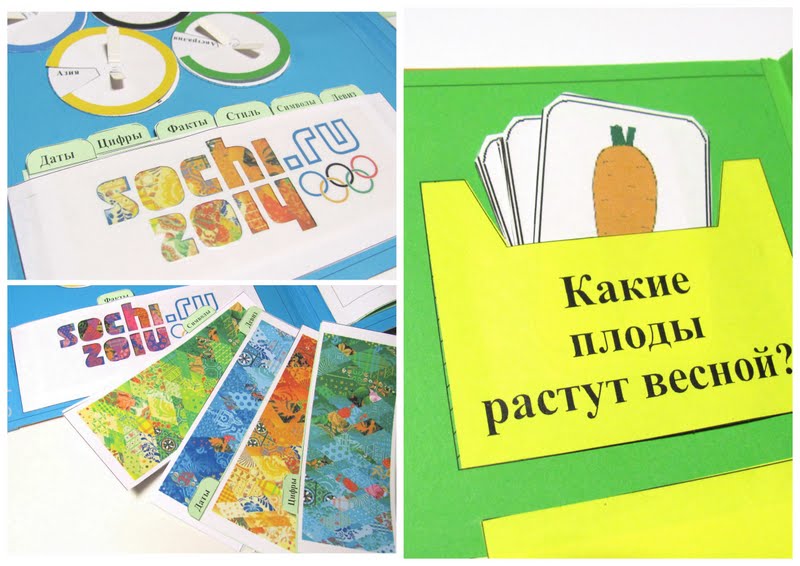 Элементы лэпбука или куда   «спрятать» информацию
Фигурные кармашки
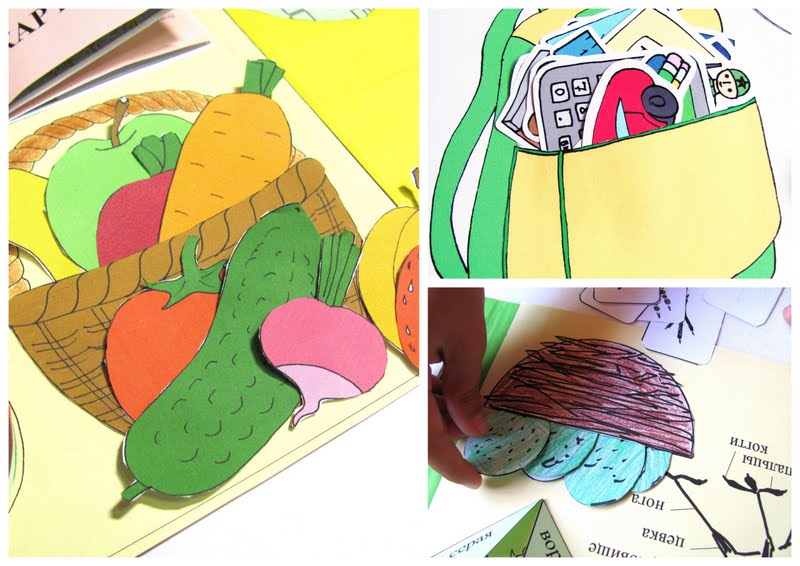 Элементы лэпбука или куда   «спрятать» информацию
Конвертики обычные
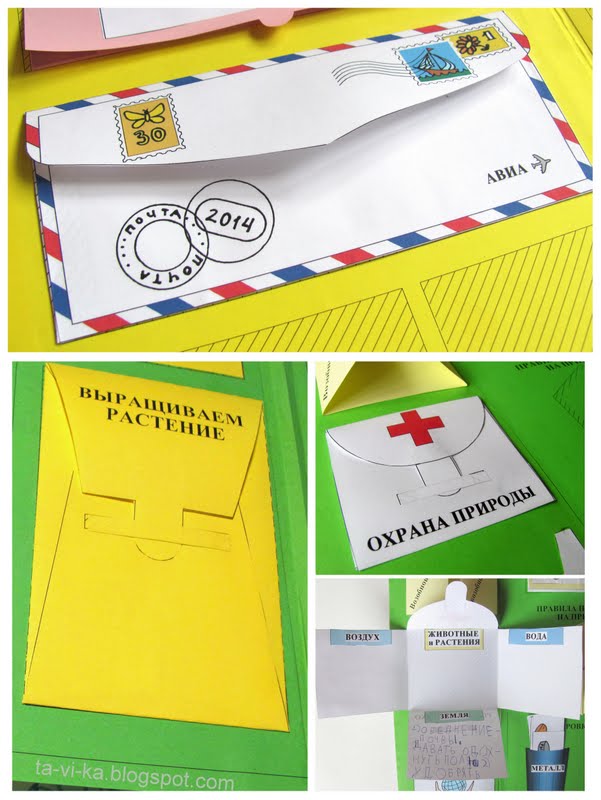 Элементы лэпбука или куда   «спрятать» информацию
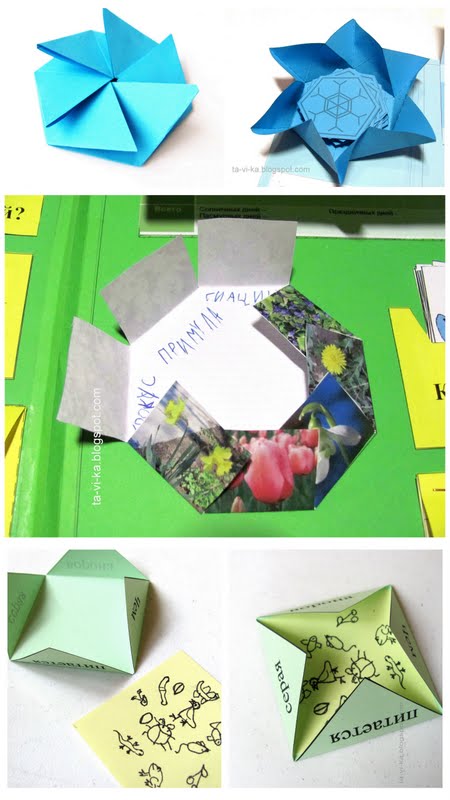 Конвертики фигурные
Элементы лэпбука или куда   «спрятать» информацию
Вращающиеся круги
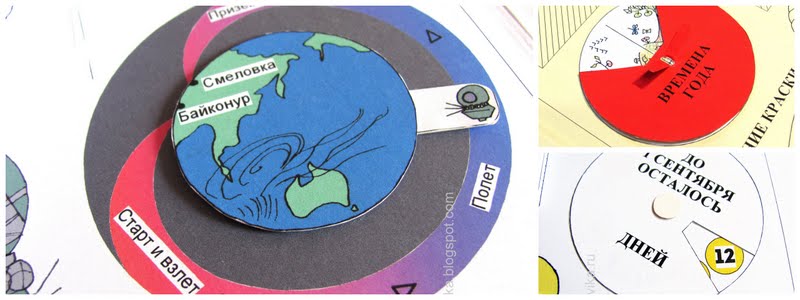 Элементы лэпбука или куда   «спрятать» информацию
Книжки простые
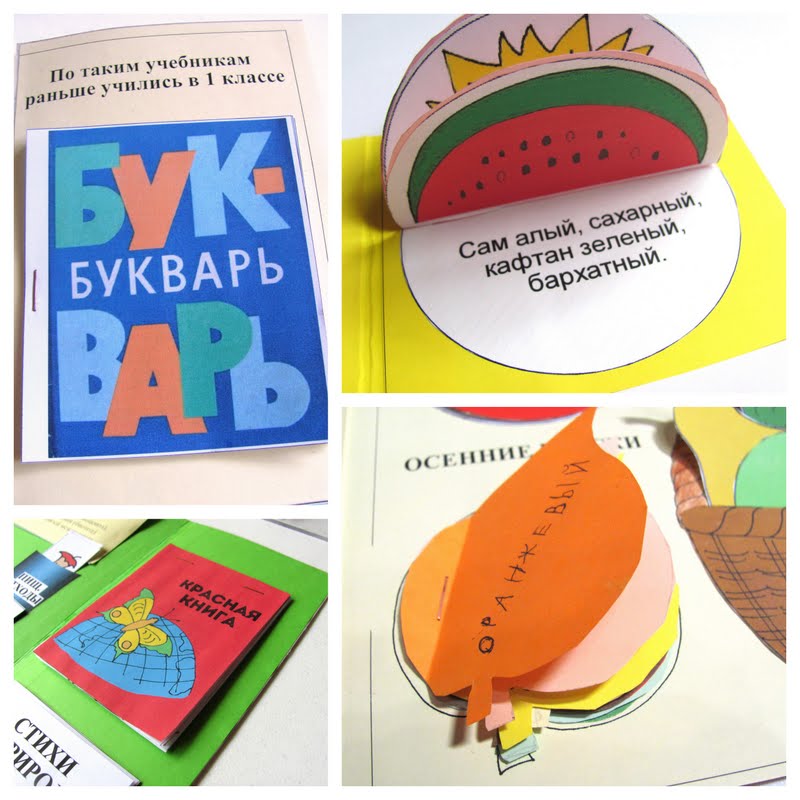 Элементы лэпбука или куда   «спрятать» информацию
Книжки – гармошки
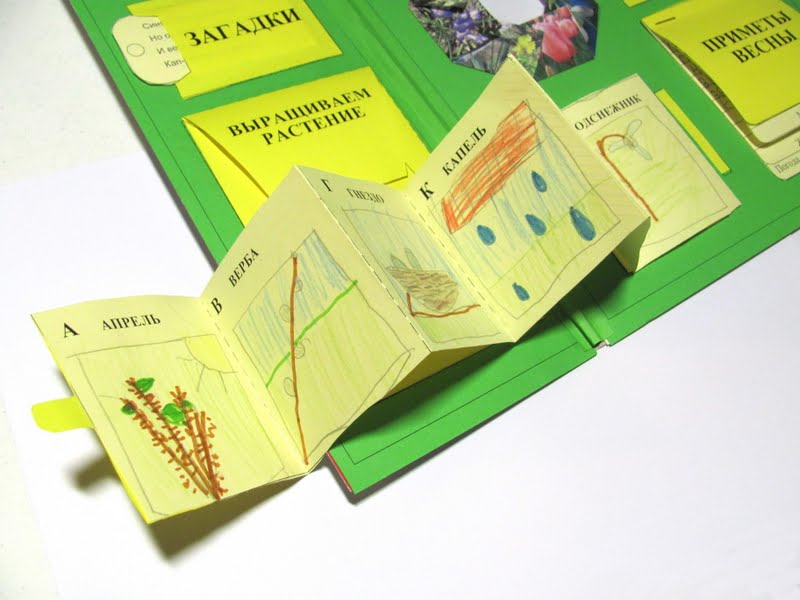 Элементы лэпбука или куда   «спрятать» информацию
Блокнотики со страницами разной длины
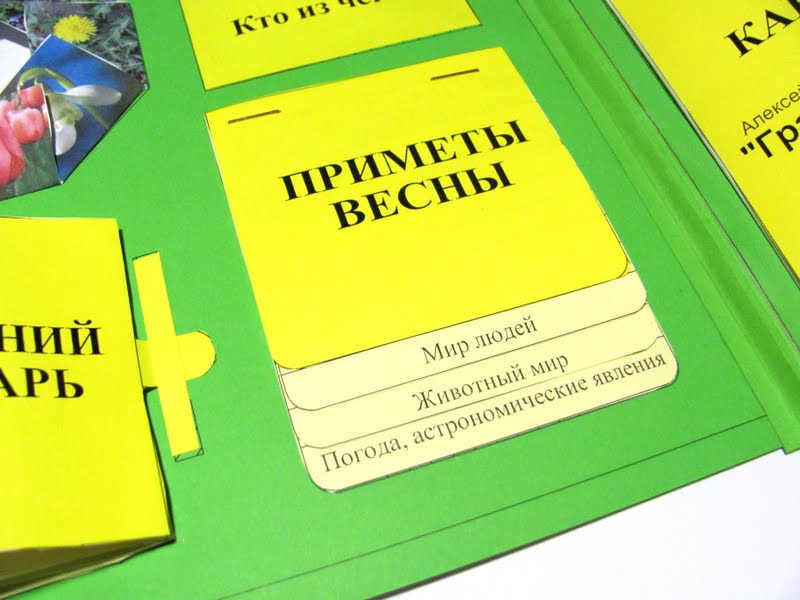 Элементы лэпбука или куда   «спрятать» информацию
Блокнотик  разрезной
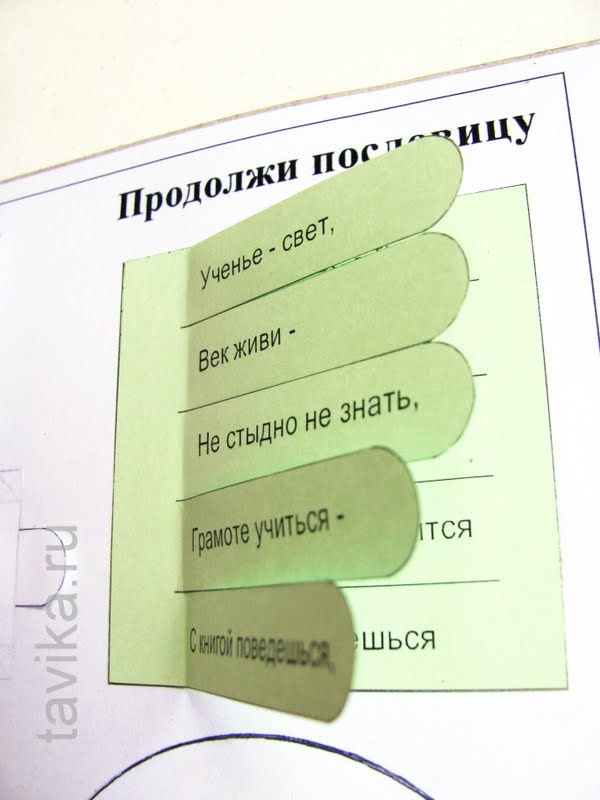 Элементы лэпбука или куда   «спрятать» информацию
Лист, сложенный в 2 раза
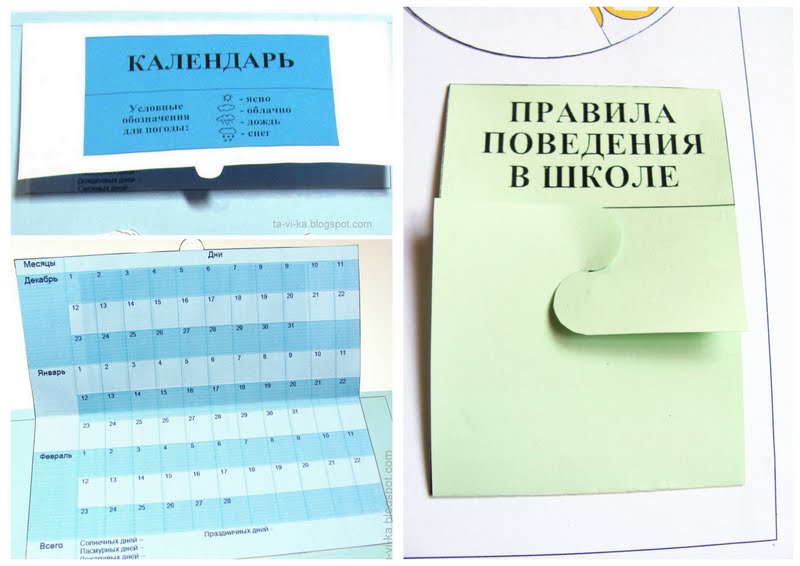 Элементы лэпбука или куда   «спрятать» информацию
Лист, сложенный в 4 раза
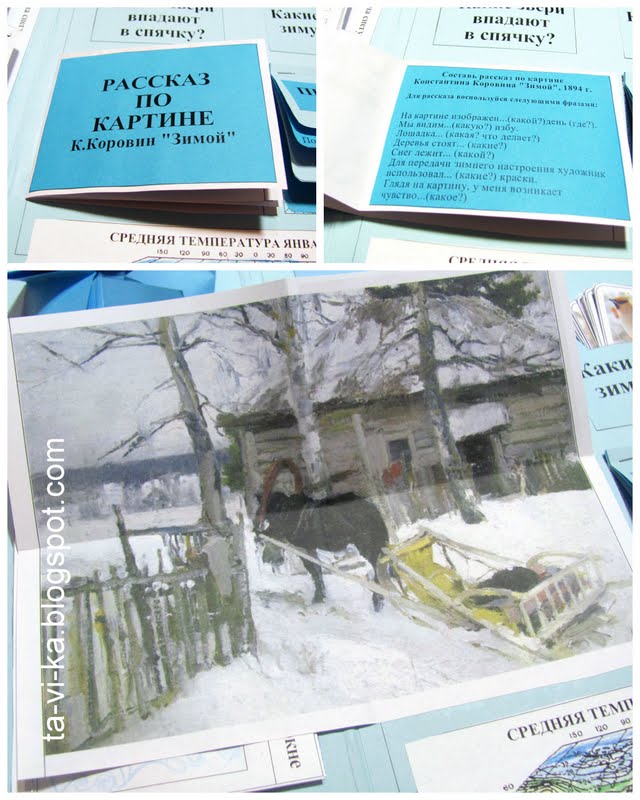 Элементы лэпбука или куда   «спрятать» информацию
Полоса, сложенная в несколько раз
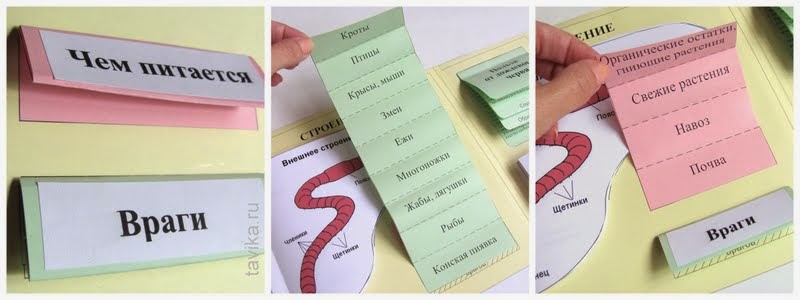 Примеры 
тематических
 лэпбуков
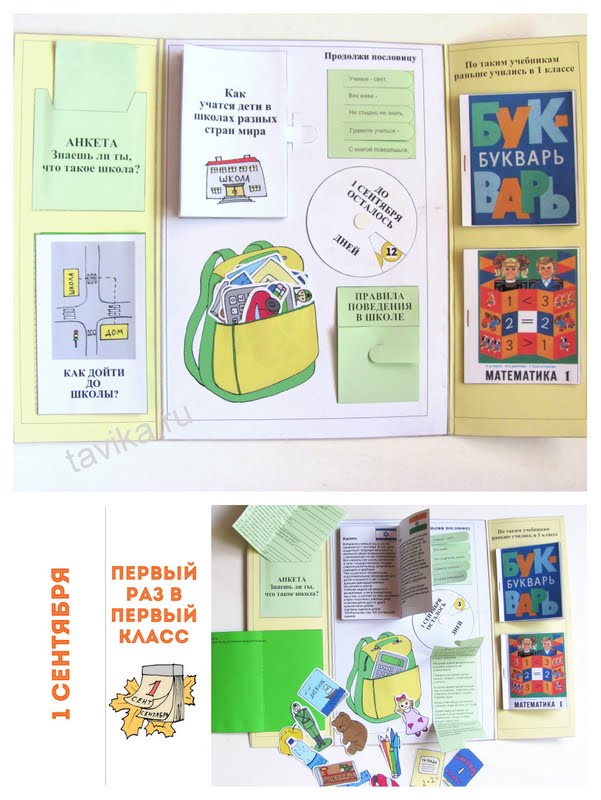 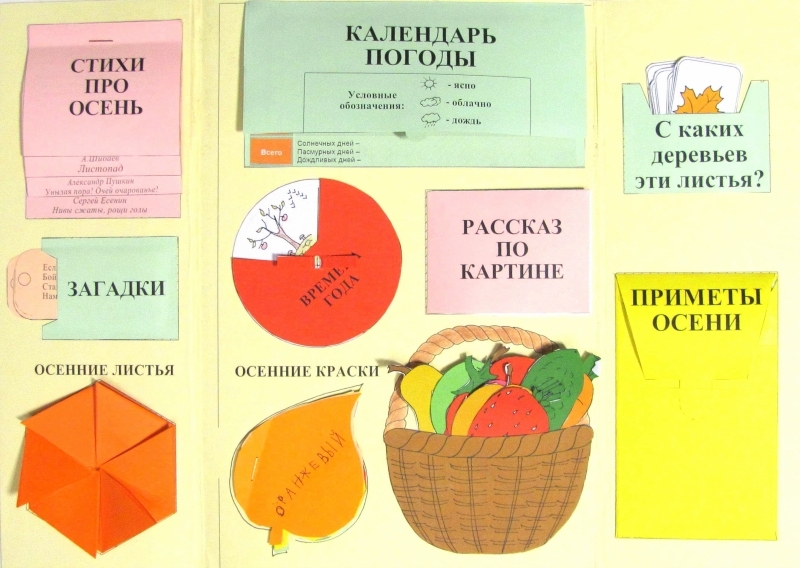 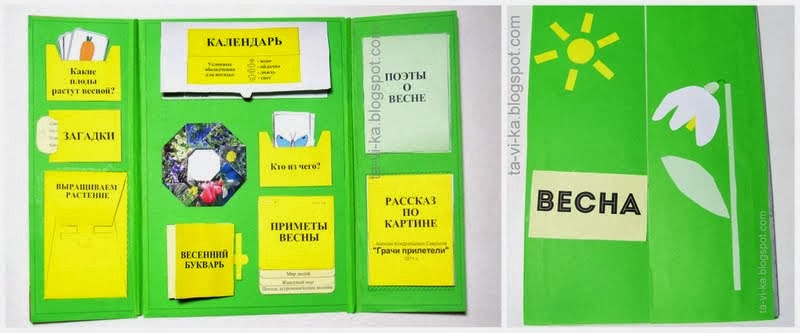 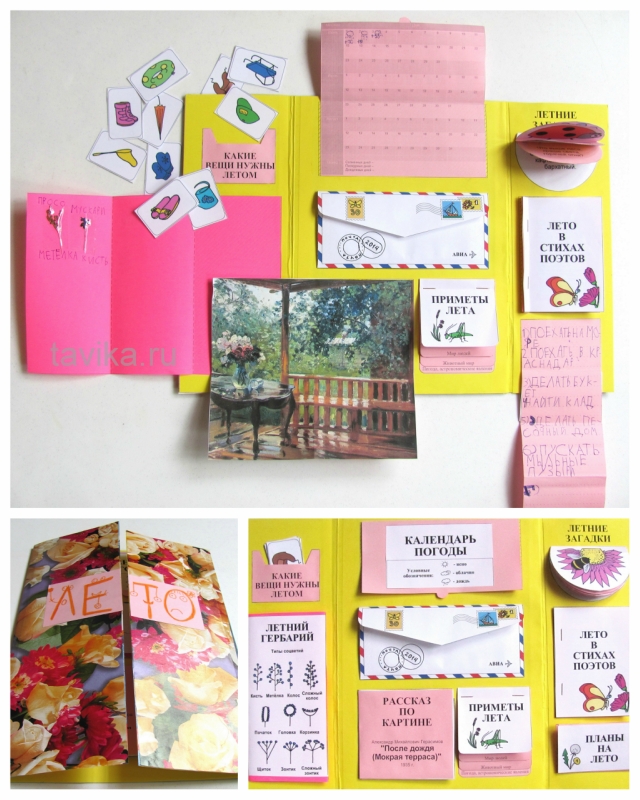 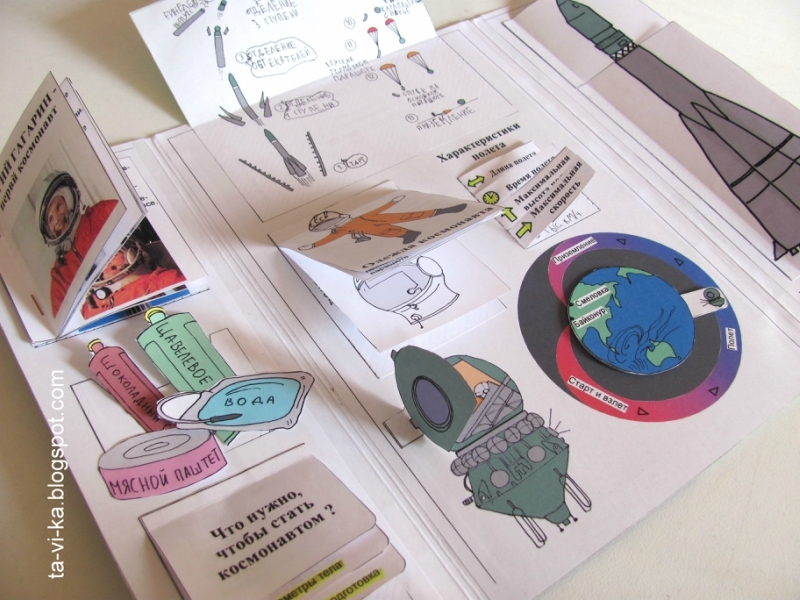 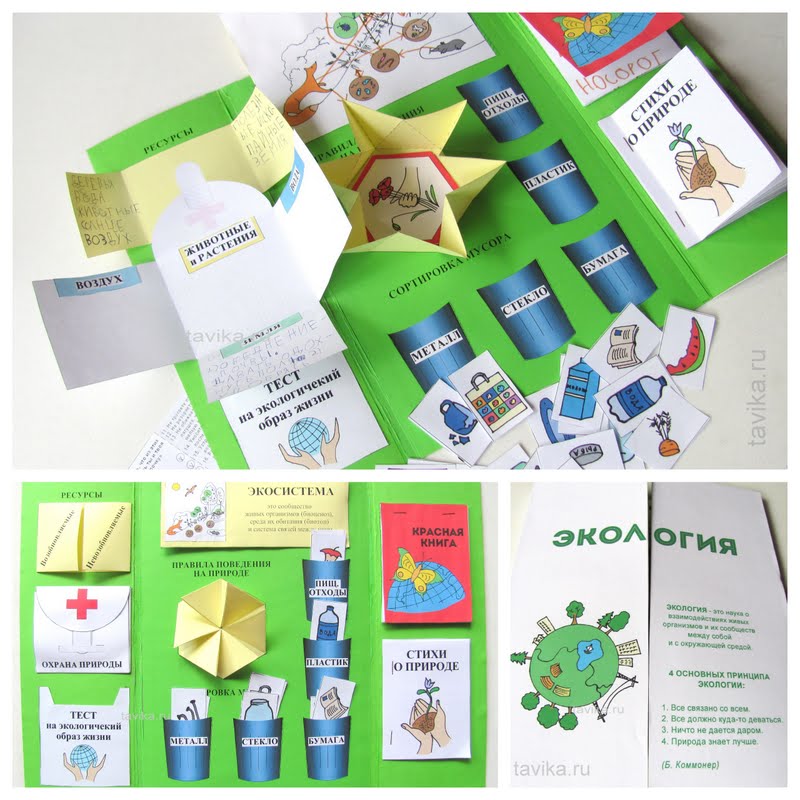 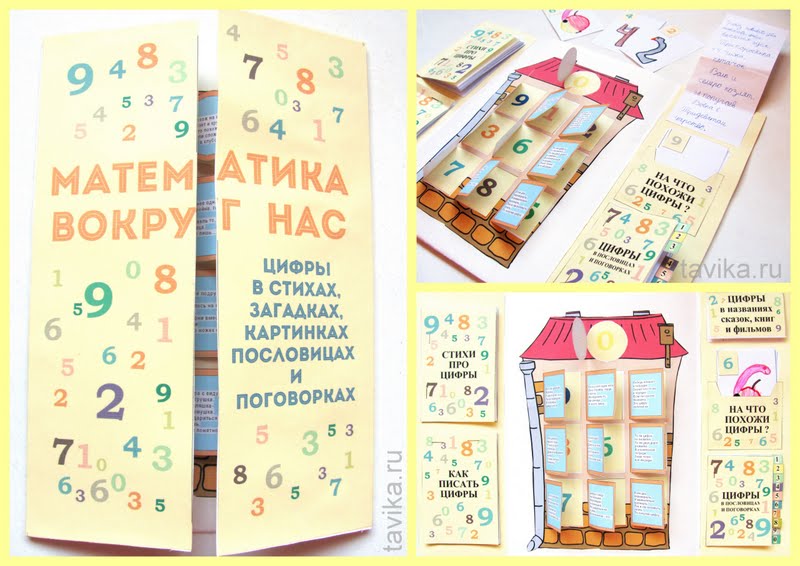 Какие бывают лэпбуки
Созданный педагогом и предложенный детям для изучения (младший возраст)

Самостоятельное оформление исследовательского проекта (старший возраст)
Желаем  
 творческих
 успехов!